ANNUAL REPORT 2018/19
FEBRUARY
DIRECTOR-GENERAL: ARTS AND CULTURE 

DATE: 09 OCTOBER 2019
PRESENTATION OUTLINE
STRATEGIC OVERVIEW
PERFORMANCE OVERVIEW
AREAS WHERE TARGETS WERE ACHIEVED  
AREAS WHERE THE DEPARTMENT UNDERPERFORMED
REPORT BY THE AUDITOR-GENERAL
EXPLANATION OF AUDIT OUTCOMES
BUDGET VS EXPENDITURE 
EXPLANATION OF EXPENDITURE VARIANCE PER ECONOMIC CLASSIFICATION
2018/19 HIGHLIGHTS
2.
STRATEGIC OVERVIEW
Vision
A creative and inclusive nation.
4.
MISSION
Develop, preserve, protect and promote arts, culture and heritage.
5.
STRATEGIC GOALS
A transformed and productive ACH sector 
An integrated and inclusive society
An efficient and effective ACH sector
A professional and capacitated ACH sector
6.
Performance overview
PERFORMANCE IN 2018/19
In the period under review, the Department planned to  achieve a total  of thirty nine (39) performance targets. 

However, eight (8)  targets could not be achieved and this translates to 79% achievement

The reasons for non-achievement, including planned measures to improve performance are provided below
8.
Performance trends
A steady increase in performance was recorded from 2015/16 to 2017/18 financial year, following a 5% decline in performance in 2015/16 compared to 2014/15 financial year. 

The year 2018/19 has seen 3% decline in performance compared to the 2017/18 financial year.  The details for targets that were not achieved will be provided in slide 24-29.
9.
PERFORMANCE OVERVIEW
The financial years from 2015/16 to 2017/18 have seen a steady improvement in the performance of the Department as depicted in the graph above. Some of the contributing factors to the improvement are:

Improved understanding and compliance with the Frameworks for Strategic Plans and Annual Performance Plans, thus resulting to improved planning, budgeting and reporting process;

Over the last three years, the Department has focused on the key strategic initiatives other than to commit on activities that will not be possible to deliver;

Improved synergy and alignment between the quality assurance providers e.g. Internal Audit, Monitoring and Evaluation,  Finance,  and Risk Management Unit; 

More internal controls were implemented as per recommendations from the Internal  Audit Unit and Auditor General thus improving the standard operating procedures and subsequent achievement of the planned targets;
10.
PERFORMANCE OVERVIEW
The period of 2018/19 saw a slight decline in performance by 3% when compared to 2017/18. Some of  the contributing factors to the observed decline include:
Inadequate corroborating  evidence to  support achievements e.g.  outstanding reports from beneficiaries 
Prolonged consultations  to enable adequate buy-in from stakeholders. This is more applicable to the Work-Study conducted to inform a new DAC organisational structure and the feasibility study on the amalgamation of public entities.
Urgent request to reprioritise other initiatives. For example, the planned digitisation of the Treason Trial Records could not be pursued as result of a special request by the NPA to prioritise the digitisation of the dictabelt  of Ahmed Timol Court  Case. As such,  funds were redirected to the latter project.
 Insufficient budget to fund some of the planned projects. For example, funds had to be directed away from some of the planned projects to pay litigation costs  i.e. court order settlement of OPICONSIVIA matter.
11
PERFORMANCE OVERVIEW
In order to enhance performance further, the Department will be institutionalising the following instruments in the 2019/20 financial year:
Service Delivery  Charter; 

Service Delivery Model;

Map processes for each target / service;

Service standards;

Tighten the monitoring and compliance of beneficiaries and effect punitive measures as per the conditions of the contract.

The department intends to tighten all the internal deficiency controls identified by the quality assurance providers.
12.
areas WHERE TARGETS WERE ACHIEVED in the 2018-19 financial year
ADMINISTRATION
14.
ADMINISTRATION
15.
INSTITUTIONAL GOVERNANCE
16.
INSTITUTIONAL GOVERNANCE
17.
ARTS AND CULTURE PROMOTION AND DEVELOPMENT
18.
ARTS AND CULTURE PROMOTION AND DEVELOPMENT
19.
HERITAGE PRESERVATION AND PROMOTION
20.
HERITAGE PRESERVATION AND PROMOTION
21.
areas WHERE THE DEPARTMENT underperformed in the 2018-19 financial year
ADMINISTRATION
24.
INSTITUTIONAL GOVERNANCE
25.
ARTS AND CULTURE PROMOTION AND DEVELOPMENT
26.
ARTS AND CULTURE PROMOTION AND DEVELOPMENT
27.
ARTS AND CULTURE PROMOTION AND DEVELOPMENT
28.
HERITAGE PRESERVATION AND PROMOTION
29.
REPORT BY THE AUDITOR-GENERAL
2018/19 Audit Outcomes
31.
2018/19 Audit Outcomes (Cont…)
Report on the Audit of the Financial Statements 
Opinion:
Unqualified Audit Opinion 
No material adjustments to Annual Financial Statements 
Findings on the audit of the Annual Performance Report 
Findings on the audit of Compliance with Legislation

Report on the Audit of the Annual Performance Report 
Findings:
Programme 2: Institutional Governance 
Number of cultural diplomacy engagements coordinated. The planned target for this indicator was not specific in clearly identifying the nature and required level of performance. 

Number of social cohesion projects implemented. AGSA was unable to obtain sufficient audit evidence for the reported achievement of number of social cohesion projects implemented. This was due to the fact that there was no evidence that the social cohesion advocates were appointed and or approved by the department therefore AGSA was unable to verify whether the platforms created and or supported were conducted by appointed social cohesion advocates. AGSA was unable to confirm the reported achievement by alternative means. Consequently, AGSA was unable to determine whether any adjustments were required to the achievement of 17 as reported in the annual performance report.
32.
2018/19 Audit Outcomes (Cont…)
Programme 3: Arts, Culture , Promotion and Development 
Various indicators. The reported achievement in the annual performance report did not agree to the supporting evidence provided for the indicators. 

Programme 4: Heritage Preservation and Promotion 
The achievement for number of newly built and/or modular libraries supported financially reported in the annual performance report was 29. However, the supporting evidence provided did not agree to the reported achievement and indicated an achievement of 38.

Report on the Audit of Compliance with Legislation
Findings:
Effective and appropriate steps were not taken to prevent unauthorised expenditure amounting to R5 million, as required by section 38(1)(c)(ii) of the PFMA and treasury regulation 9.1.1.
Effective and appropriate steps were not taken to prevent irregular expenditure, as required by section 38(1)(c)(ii) of the PFMA and treasury regulation 9.1.1. The majority of the irregular expenditure was caused by deviating from the normal procurement processes where the reasons for such deviations were not justifiable. 
Payments were not made within 30 days or an agreed period after receipt of an invoice, as required by treasury regulation 8.2.3.
33.
2018/19 Audit Outcomes (Cont…)
Findings:

Some of the goods and services with a transaction value below R500 000 were procured without obtaining the required price quotations, as required by treasury regulation 16A6.1.

No sufficient appropriate audit evidence that disciplinary steps were taken against officials who had incurred irregular, fruitless and wasteful expenditure as required by section 38(1)(h)(iii) of the PFMA. This was due to proper and complete records that were not maintained as evidence to support the investigations into irregular and fruitless and wasteful expenditure.
34.
BUDGET VS EXPENDITURE
Summary of Appropriation Per Programme
36.
Appropriation Per Programme illustrated on a graph
37.
Final Appropriation vs Expenditure Per Economic Classification
38.
EXPLANATION OF EXPENDITURE VARIANCE PER ECONOMIC CLASSIFICATION
Expenditure Variance Per Economic Classification 
(Compensation of Employees)
40.
Expenditure Variance Per Economic Classification 
(Goods and Services)
41.
Expenditure Variance Per Economic ClassificationProvinces and Municipalities (Conditional Grant)
An amount of R1,4 billion has been transferred to various Provinces .   
       The detail of spending per Province is as follows:
42.
Expenditure Variance Per Economic Classification
(Departmental Agencies & Accounts)
43.
Expenditure Variance Per Economic Classification 
(Departmental Agencies & Accounts)
44.
Expenditure Variance Per Economic Classification
(Departmental Agencies & Accounts)
45.
Expenditure Variance Per Economic Classification
(Departmental Agencies & Accounts)
46.
Expenditure Variance Per Economic Classification 
(Departmental Agencies & Accounts)
47.
Expenditure Variance Per Economic Classification
(Foreign Government & International Organisations)
48.
Expenditure Variance Per Economic Classification
(Households)
49.
Expenditure Variance Per Economic Classification
(Public Corporations and Private Enterprises)
50.
Expenditure Variance Per Economic Classification
(Public Corporations)
51.
Expenditure Variance Per Economic Classification
(Non-Profit Institutions)
52.
Expenditure Variance Per Economic Classification
(Non Profit Institutions)
53.
Expenditure Variance Per Economic Classification
(Buildings and other fixed structures)
54
Expenditure Variance Per Economic Classification
(Higher Education Institutions)
55
Expenditure Variance Per Economic Classification
(Heritage Assets)
56
EXPLANATION OF THE AUDIT OUTCOMES
INSTITUTIONAL GOVERNANCE
58.
INSTITUTIONAL GOVERNANCE
59.
ARTS AND CULTURE PROMOTION AND DEVELOPMENT
60.
ARTS AND CULTURE PROMOTION AND DEVELOPMENT
61.
ARTS AND CULTURE PROMOTION AND DEVELOPMENT
62.
ARTS AND CULTURE PROMOTION AND DEVELOPMENT
63.
HERITAGE PRESERVATION AND PROMOTION
64.
2018/19 HIGHLIGHTS
IZIMBIZO   AND #I AM THE FLAG CAMPAIGN
The Deputy Minister of Arts and Culture and the Acting King, Azenathi Zanelizwe Dalindyebo, handed over the sewing machines that will be placed in the Community Arts Centre for crafters. The machines are expected to enhance the productivity and ability to generate income for the crafters. The Deputy Minister emphasised that the sewing machines belonged to the community and that every community member should have access to them. 

The Minister of Arts and Culture launched the #I am the flag campaign to promote national consciousness, social cohesion, nation building and patriotism for all citizens of South Africa. The campaign, done in partnership with the South African National Taxi Association (SANTACO), was launched at the Randburg Taxi Rank, in Johannesburg.
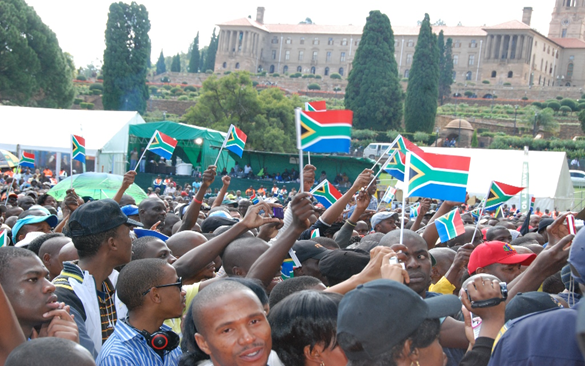 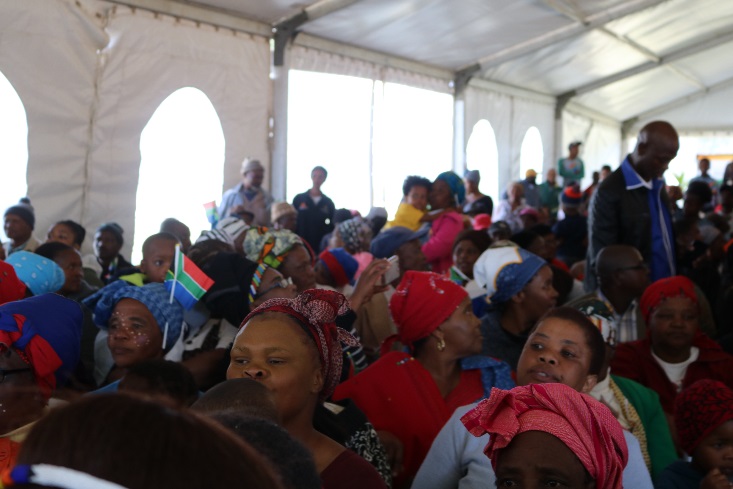 66.
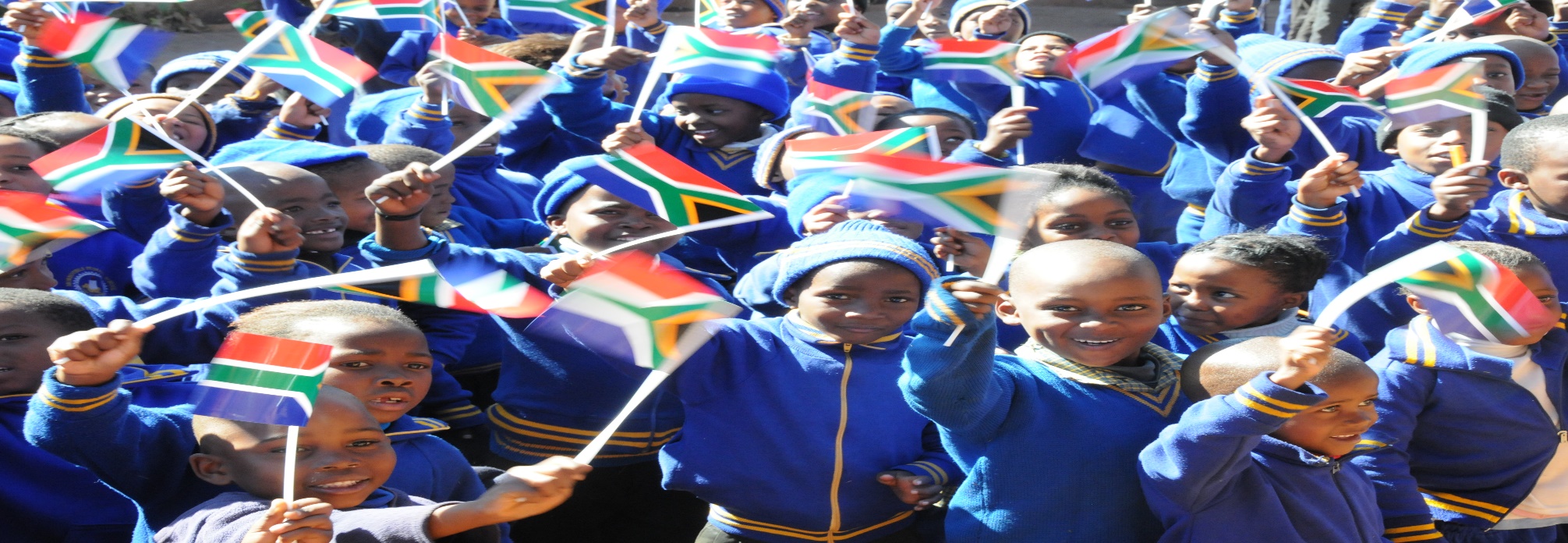 67.
ADDRESSING THE SCOURGE OF GENDER-BASED VIOLENCE (GBV) 

The DAC is implementing different models to contribute to socio-economic transformation where artists, especially the Legends and Divas participate in campaigns against Gender Based Violence. This is a four-pronged model of taking theatre to the people which includes the use of Industrial Theatre, Cultural Performance, dialogue and media interviews and social media platforms to convey messages of “No Violence against Women and Children ”. The Legends and Divas are Ambassadors of the campaign within the arts to change mind sets of communities on issues of how to take care and to respect women and children. 

More than 30 artists are participating in the programme. A CD and a Video has been produced to create awareness on GBV. Campaigns were hosted in Evaton on Mandela Day where killings of women were reported, the Cape Town Peninsula University of Technology together with Limpopo Merit Awards After School Programme to support the launch of the university GBV Policy during Women’s Month (16 August 2018); and also supported the Ministerial imbizo in Acornhoek, Mpumalanga, on, 23 November 2018. Minister Mthethwa interacted with community members, who raised challenges on GBV and made recommendations. This imbizo sought to create social partnerships and including initiatives aimed at good governance, improved stakeholder morale, and public confidence.
68.
RECOGNISING THE PLIGHT OF PEOPLE WITH DISABILITY 
The Minister is committed to addressing the plight of people with disabilities especially people with albinism. On 13 June 2018, the Minister launched International Albinism Awareness Day under the theme SHINE YOUR LIGHT. The launch was held in Hlalakahle in Mpumalanga where two (2) girls were killed and their body parts removed. The Minister also had the opportunity to meet with the affected family. 
There was also a performance on the DAC funded drama: “MAMA I WANT TO BE THE BLACK THAT YOU ARE” highlighting issues affecting people with albinism. 
Legends with disabilities host workshops and events in various theatres and at special schools nationally. The project also empowers people with disabilities including people with albinism to express their artistic abilities, liberation from stigma and rejection. 
The “I Can Campaign Programme” is implemented through dialogues and workshops in all special schools.
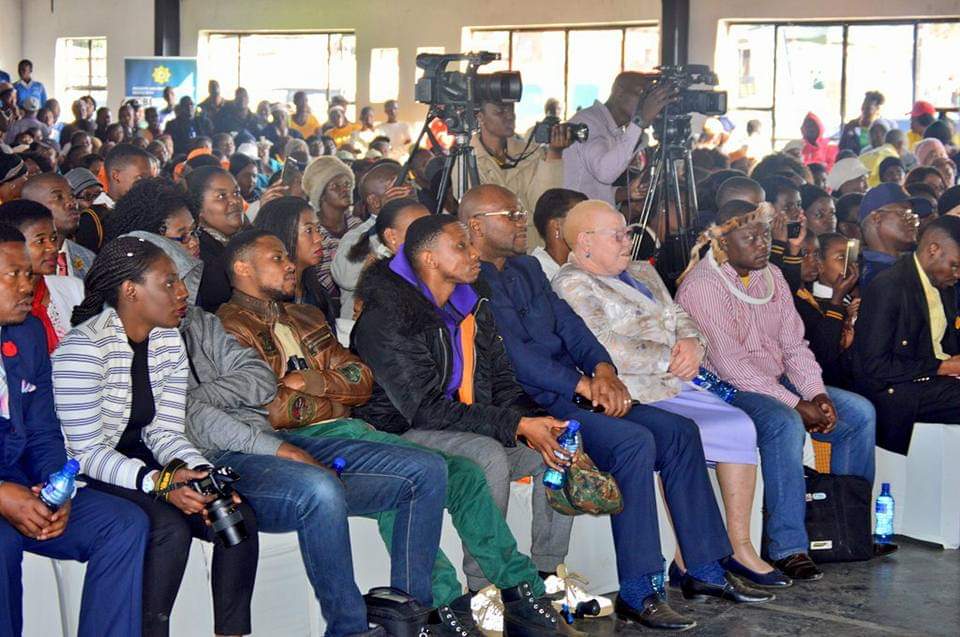 69.
BRICS SUMMIT 
The event formed part of the 10th BRICS Summit hosted under the theme, "BRICS in Africa: Collaboration for Inclusive Growth and Shared Prosperity in the 4th Industrial Revolution". Minister Mthethwa held a gala dinner as part of the networking session, and also to showcase South African music. The BRICS fashion show and fashion business forum showcased some of the best local and international designs. The fashion extravaganza was aimed at showcasing textile and retail opportunities within BRICS countries; creating a platform for fashion designers to participate in each others’ premier fashion shows; discussing and collaborating on fashion-related issues; creating market access; and promoting the consumption of fashion among BRICS countries. The fashion show concluded with a business forum on 26 October 2018 at the Lesedi Cultural Village.
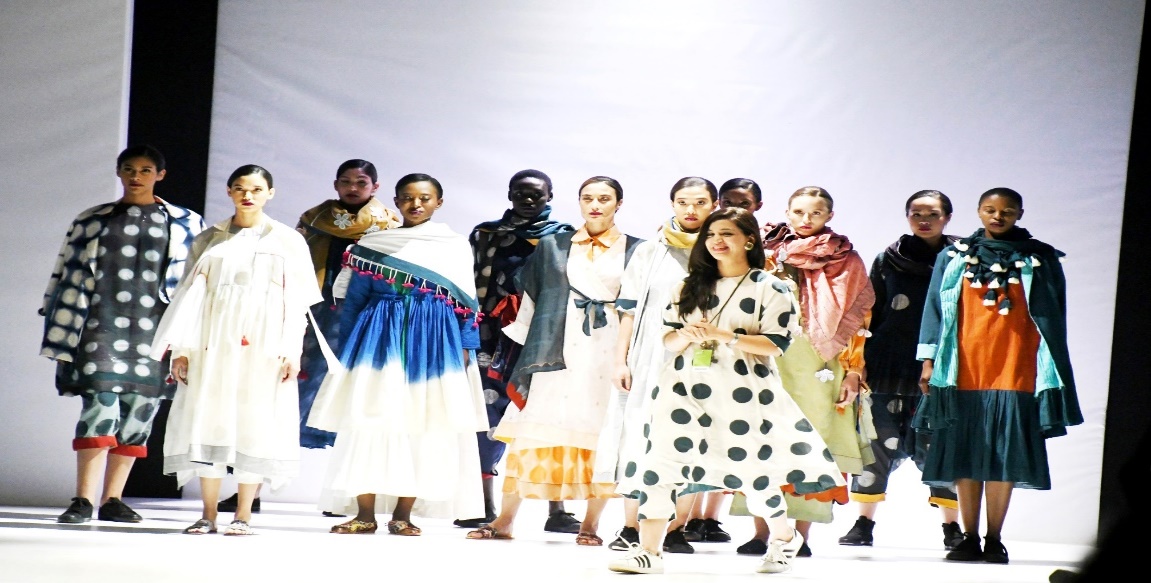 70.
WINNIE MADIKIZELA-MANDELA'S HOUSE IN BRANDFORT 
On 26 September 2018, the Deputy Minister held an event to express government’s intention to declare the house of Mama Winnie Madikizela-Mandela in Majwemasweu Township, Brandfort, as a national heritage site, and to unveil an artistic impression of the museum design. This heritage house will be converted into a museum together with the bombed clinic that Mama Winnie used as a clinic. A multipurpose centre with Wi-Fi connectivity will also be constructed on the museum site.
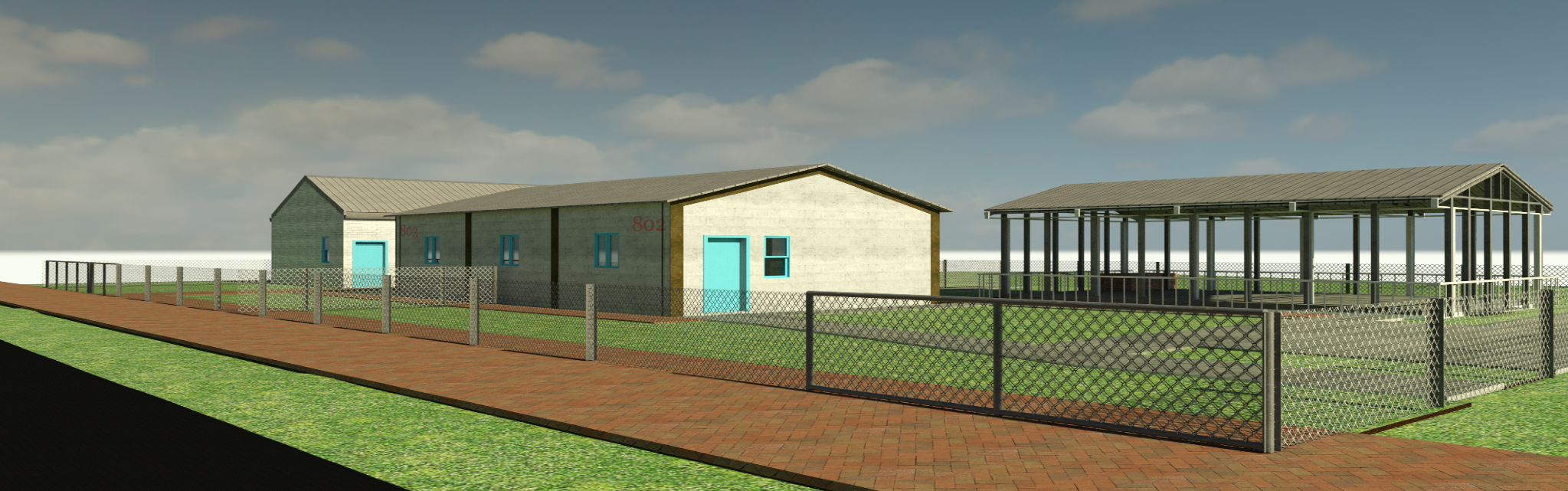 71.
SARAH BAARTMAN CENTRE OF REMEMBRANCE 
The progress on the Sarah Baartman Centre of Remembrance construction site at Hankey, Eastern Cape is 75% complete in terms of funds payable for construction of the Centre which spans both sides of the R300 at Vergaderingskop, Hankey. Sarah Baartman’s grave is situated on the sacred side of the Centre, at the apex of Vergaderingskop.  The administrative side is situated on the secular or northern side of the R300. By February 2019, the construction created 2 580 days of employment for Hankey residents, which is above the target of 1 850 days. The target is calculated as a percentage (R0,6 million) of the construction value.
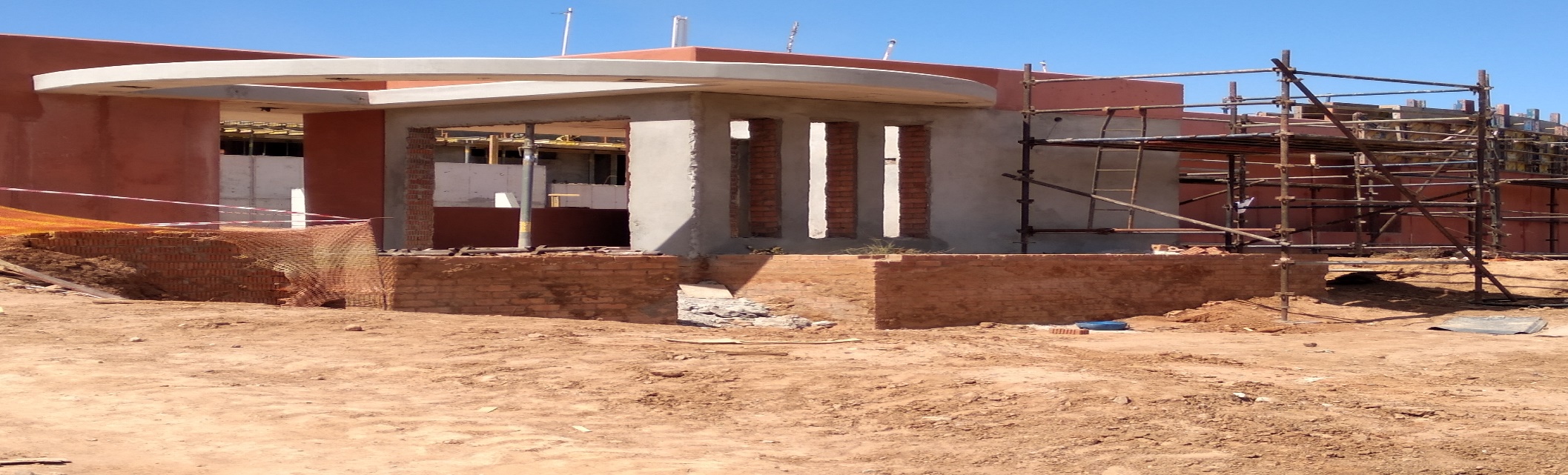 72.
ABBREVIATIONS/ACRONYMS
73.
ABBREVIATIONS/ACRONYMS
74.
THANK YOU